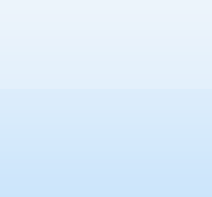 1
Programa
Equipos de Respuesta Rápida para la Atención Integral a Víctimas de Violación Sexual (ERRVV)
Por acuerdo del Consejo Superior en Sesión N° 31-14 celebrada el 08 de abril de 2014, artículo XLIX se firma Convenio entre Poder Judicial y CCSS, para el inicio y ejecución formal de este programa.
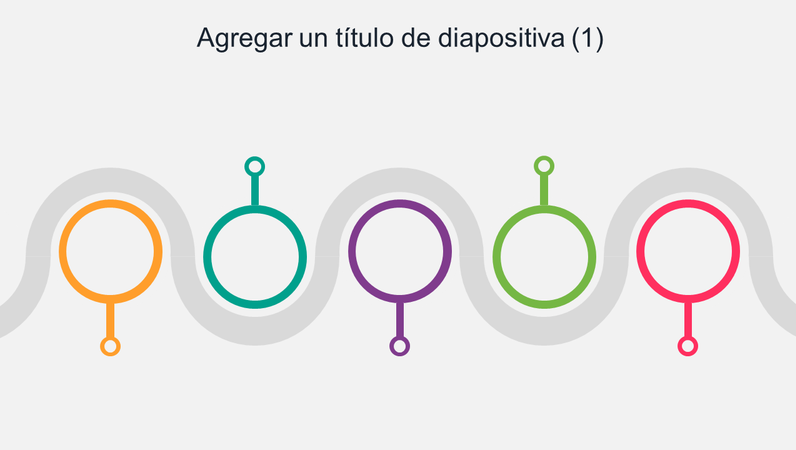 2012
2014
2016
2014
2016
Por acuerdo del Consejo Superior, Sesión 85-16 del 13 de septiembre de 2016, artículo LXXIX, se firmó Adenda al Convenio, que permitió la expansión del programa a otras zonas del país.
Inician las acciones de coordinación dentro del Poder Judicial y con la Caja Costarricense del Seguro Social.
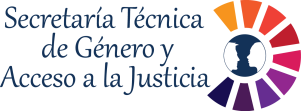 Para mayor información: proyecto_err@poder-judicial.go.cr /Tel. 2295-4289 / 2295-4407, o presentarse a la oficina más cercana del OIJ o de la Fiscalía.
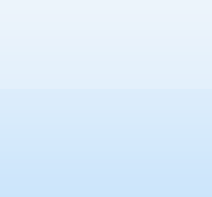 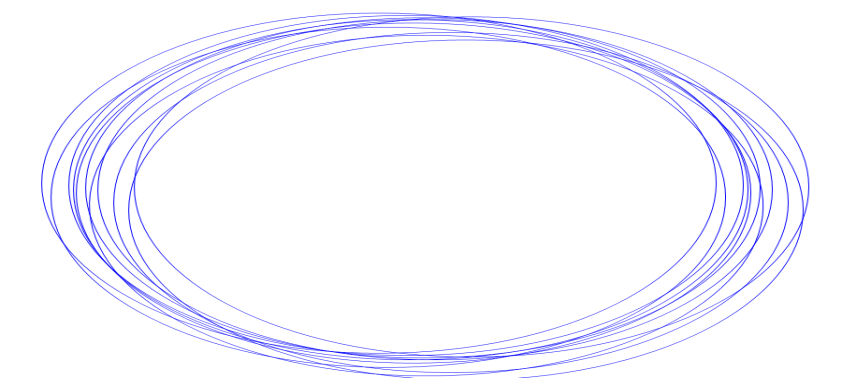 2
Delito de Violación, *Artículo 156-Código Penal:
Programa: Equipos de Respuesta Rápida para la Atención Integral a Víctimas de Violación Sexual (ERRVV)
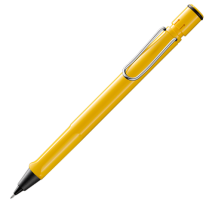 Cualquier persona podrá ser sancionada con cárcel hasta por 16 años, cuando obligue a otra persona, sea hombre o mujer, de cualquier edad a tener relaciones sexuales ya sea por vía oral (boca), anal o vaginal; o cuando se le introduzcan dedos, objetos o animales. 
Agrava el delito cuando:  
1) La persona víctima es menor de trece años.

2) Se aproveche de la vulnerabilidad o incapacidad de la víctima.

3) Se use la violencia física o intimidación. 
*Para mayor detalle ver artículo en el Código Penal.
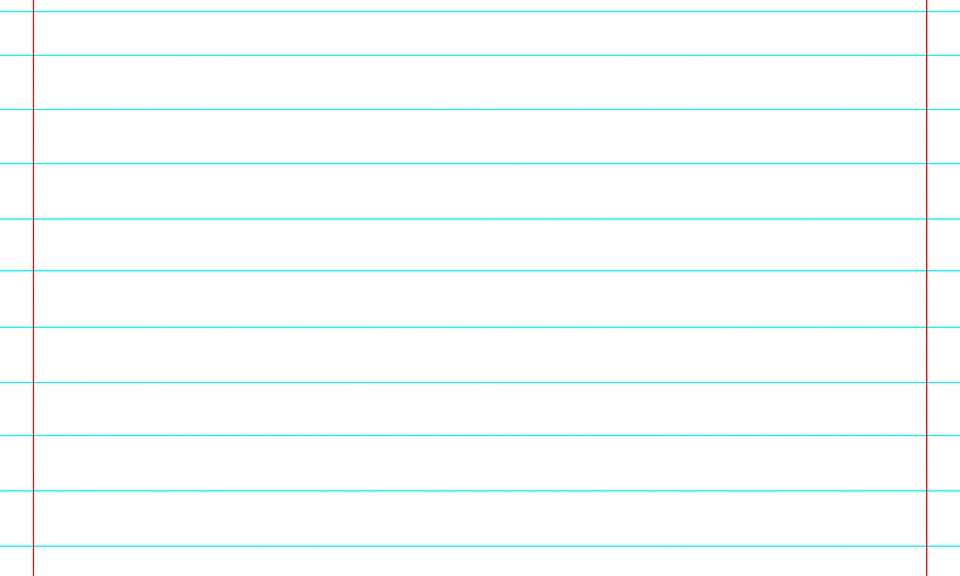 Para mayor información:
proyecto_err@poder-judicial.go.cr /Tel. 2295-4289 / 2295-4407, o presentarse a la oficina más cercana del OIJ o de la Fiscalía.
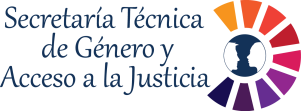 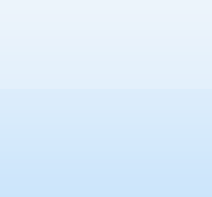 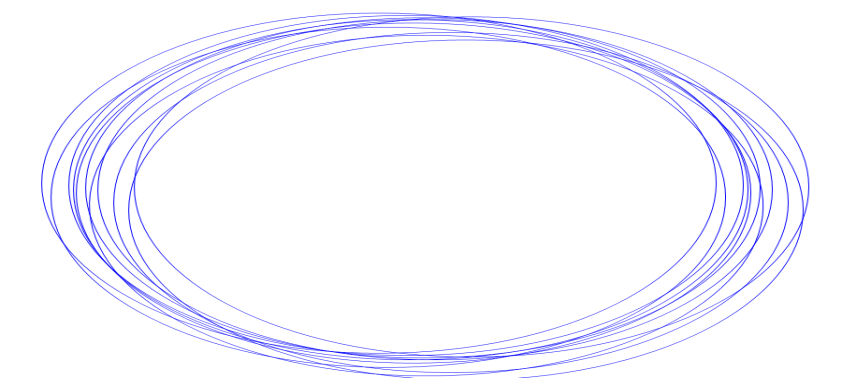 3
Programa: Equipos de Respuesta Rápida para la Atención Integral a Víctimas de Violación Sexual (ERRVV)
Estadística Judicial : Los 5 delitos sexuales con más denuncias.
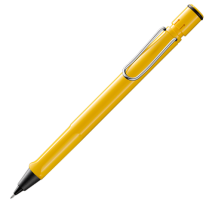 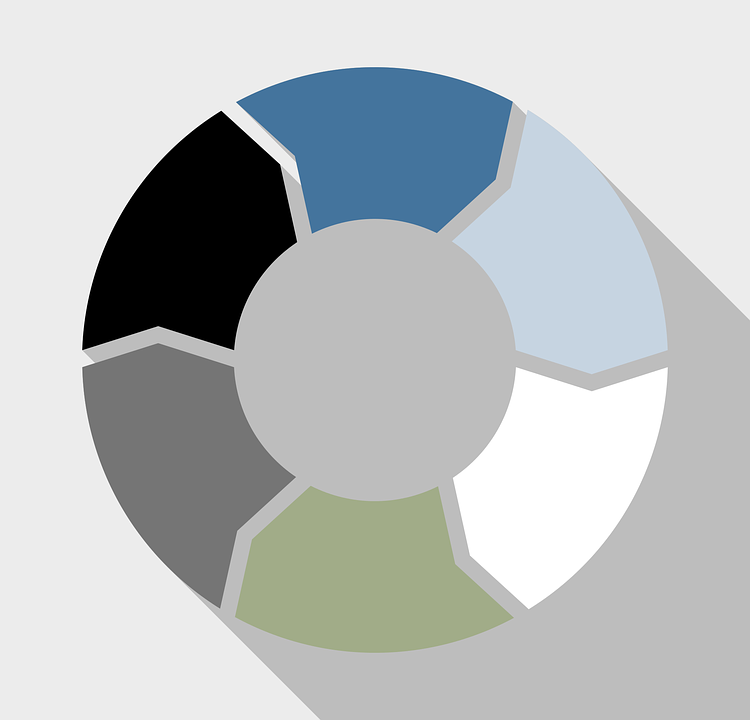 Violación: 
1.607 casos
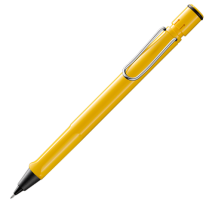 Relaciones sexuales con persona menor de edad:
2.220 casos
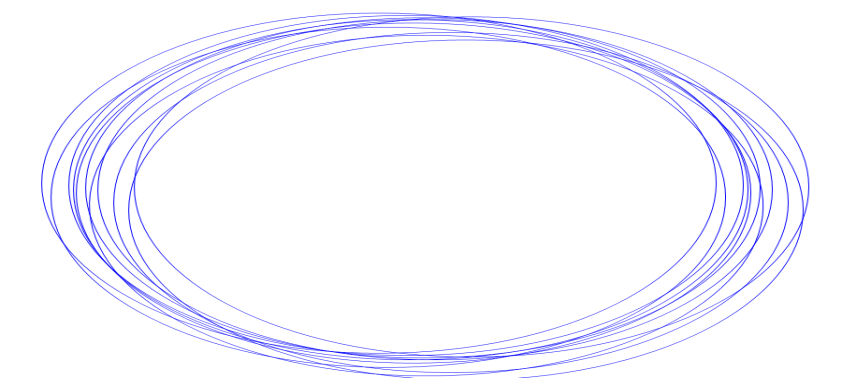 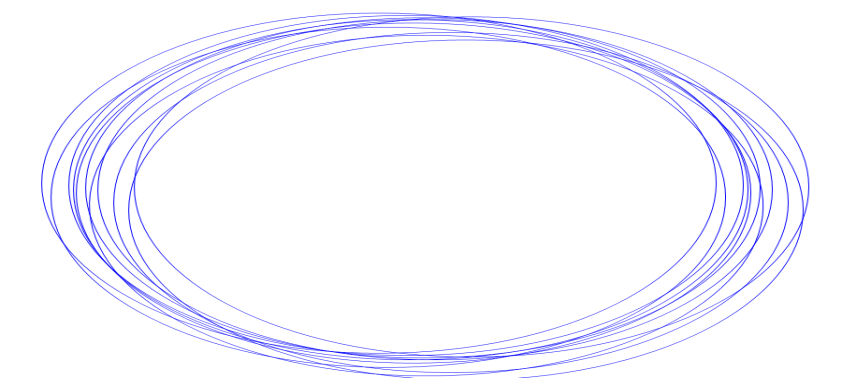 Total de casos para el año 2017
8.818
Abusos sexuales contra persona menor de edad e incapaces- tentativa: 
89 casos.
Abusos sexuales contra persona menor de edad: 
3.598 casos.
Abusos sexuales contra persona mayor de edad: 
583 casos.
Para mayor información:
proyecto_err@poder-judicial.go.cr /Tel. 2295-4289 / 2295-4407, o presentarse a la Oficina más cercana del OIJ o de la Fiscalía.
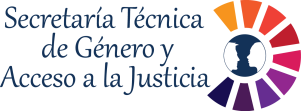 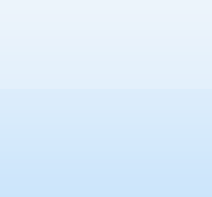 4
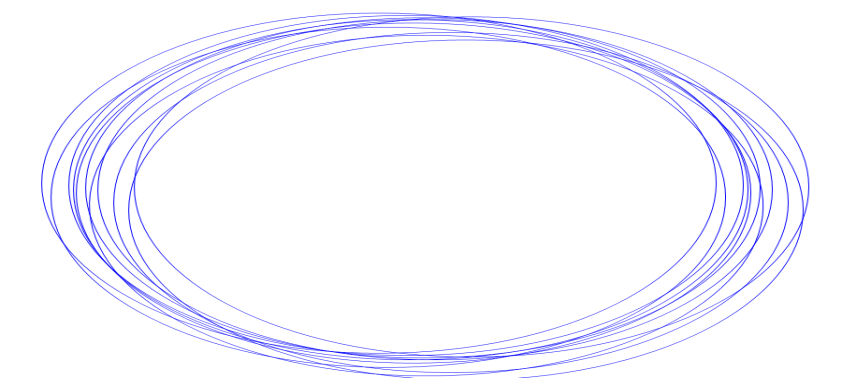 Programa: Equipos de Respuesta Rápida para la Atención Integral a Víctimas de Violación Sexual (ERRVV)
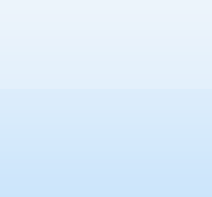 Estadística: Provincias del país con mayor denuncia por delitos sexuales.
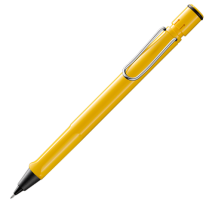 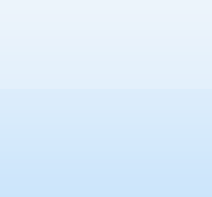 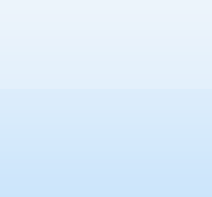 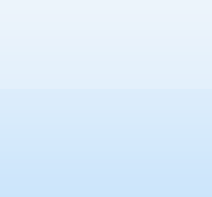 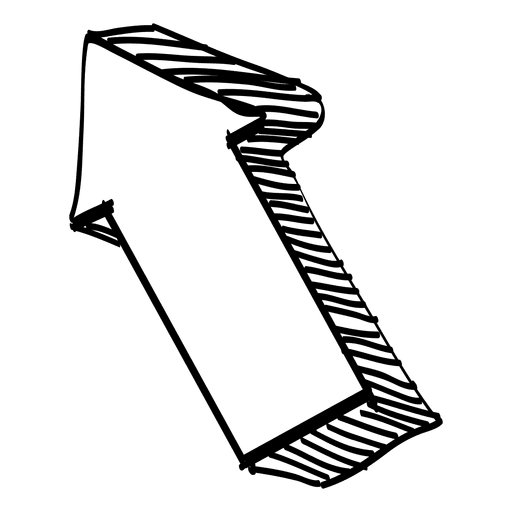 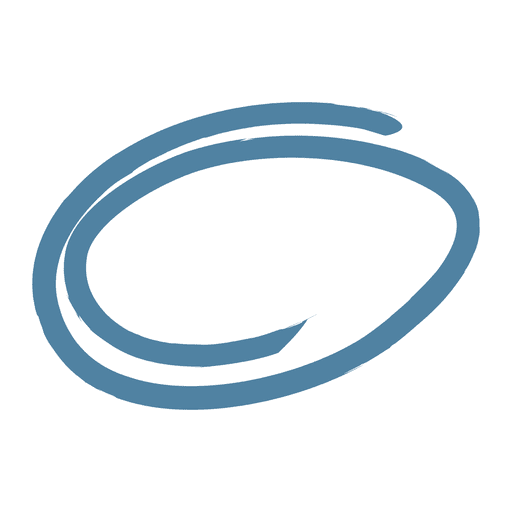 Alajuela: 23%
San José: 22%
Limón: 15%
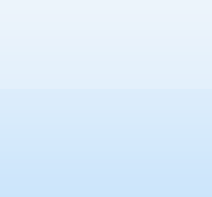 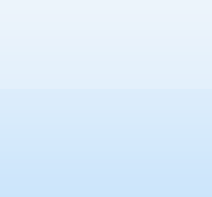 Información del año 2017
Zona Sur (Corredores, Golfito, Pérez Zeledón, otros): 9%
Cartago: 9%
Heredia: 8%
Guanacaste: 8%
Puntarenas: 6%
Para mayor información:
proyecto_err@poder-judicial.go.cr /Tel. 2295-4289 / 2295-4407, o presentarse a la oficina más cercana del OIJ o de la Fiscalía.
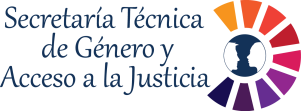 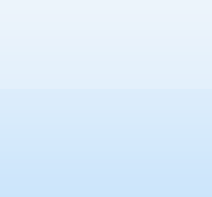 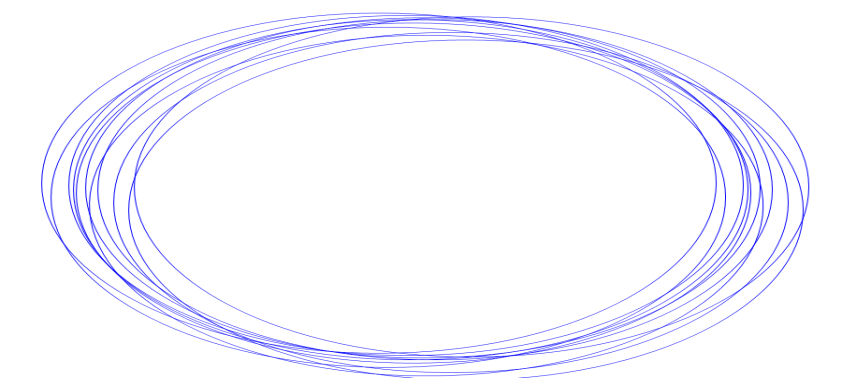 5
Estadística judicial
Programa: Equipos de Respuesta Rápida para la Atención Integral a Víctimas de Violación Sexual (ERRVV)
Fuente: Observatorio de Violencia de Género contra las Mujeres y Acceso a la Justicia.
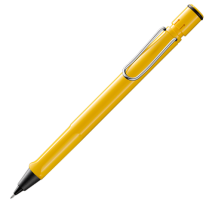 Cantidad de personas denunciadas 
(año, 2017).
Cantidad de personas víctimas o afectadas (año 2017).
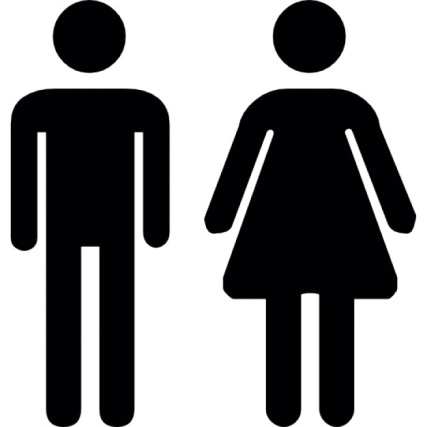 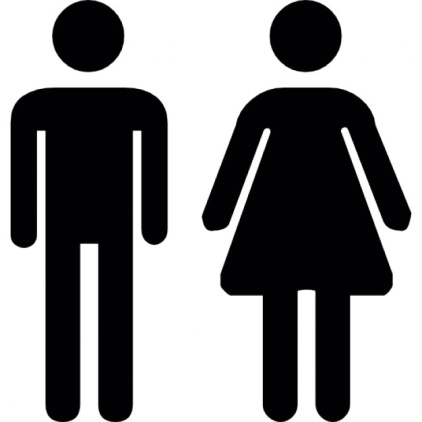 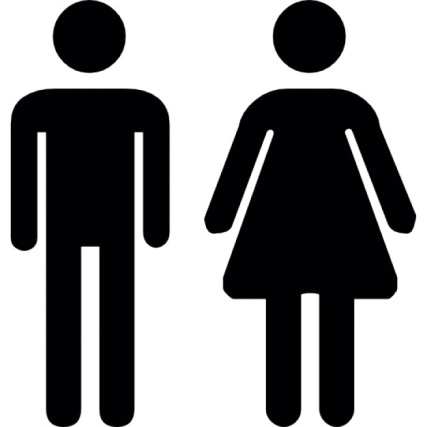 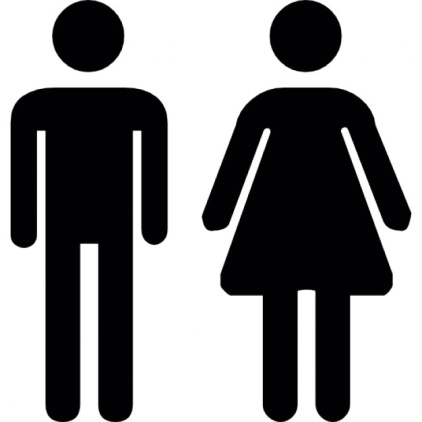 386 
(6%)
5.719 (94%)
8.240 (87%)
1.196 (13%)
TOTAL: 6.105
TOTAL: 9.436
Para mayor información:
proyecto_err@poder-judicial.go.cr /Tel. 2295-4289 / 2295-4407, o presentarse a la oficina más cercana del OIJ o de la Fiscalía.
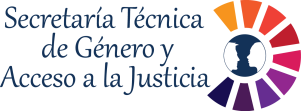 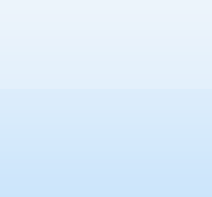 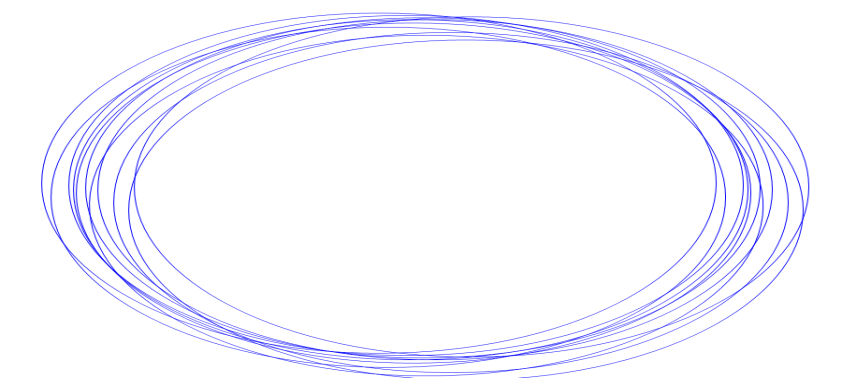 6
Programa: Equipos de Respuesta Rápida para la Atención Integral a Víctimas de Violación Sexual (ERRVV)
Sistema de atención de víctimas
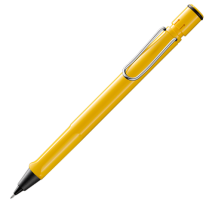 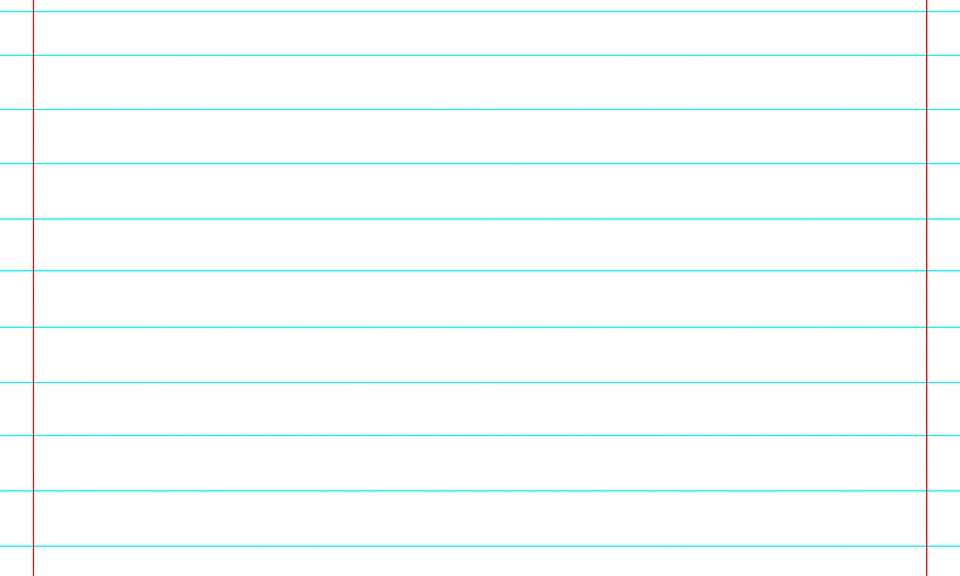 Para atender a las víctimas de violación se conforman equipos de trabajo con personal del Poder Judicial y la Caja Costarricense de Seguro Social. Esos  equipos están integrados por:
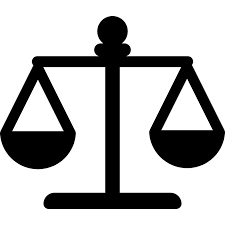 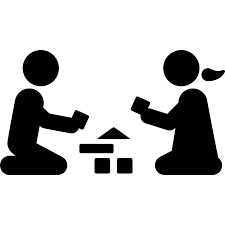 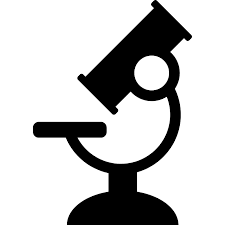 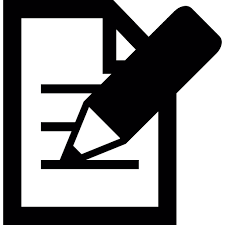 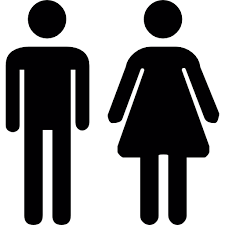 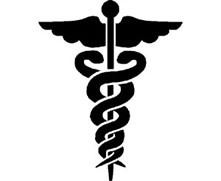 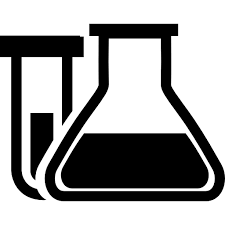 Fiscalía de delitos sexuales
Departamento de Trabajo Social y Psicología
Oficina de Atención y Protección a la Víctima del Delito
OIJ
Medicina Legal
Ciencias Forenses
Hospitales de la
CCSS
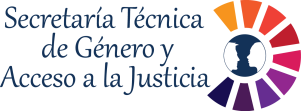 Para mayor información:
proyecto_err@poder-judicial.go.cr /Tel. 2295-4289 / 2295-4407, o presentarse a la oficina más cercana del OIJ o de la Fiscalía.
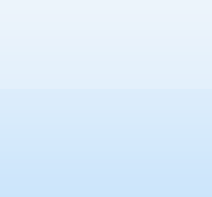 7
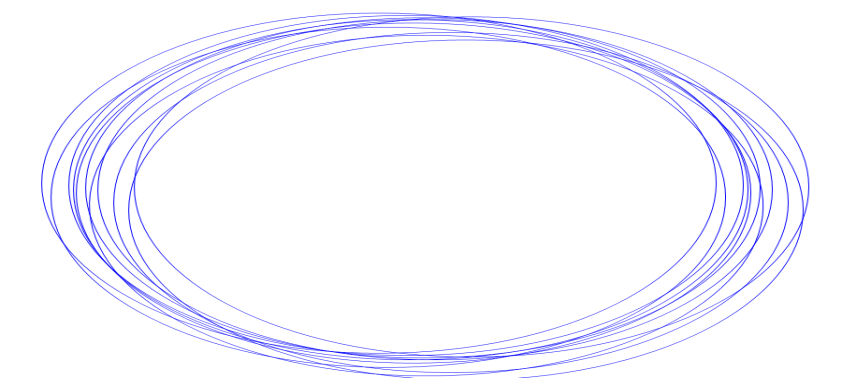 Programa: Equipos de Respuesta Rápida para la Atención Integral a Víctimas de Violación Sexual (ERRVV)
Sistema de atención de víctimas
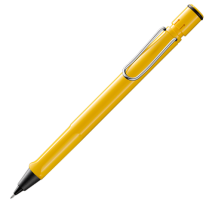 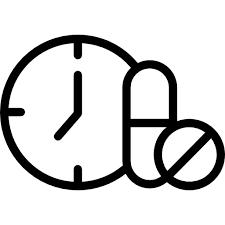 Aplicación de Antirretrovirales:
En un medicamento que es efectivo si se aplica en las primeras 72 horas luego de ocurrido el delito de violación, previene enfermedades como el VIH. También la víctima recibe tratamiento para otras enfermedades de  transmisión sexual.
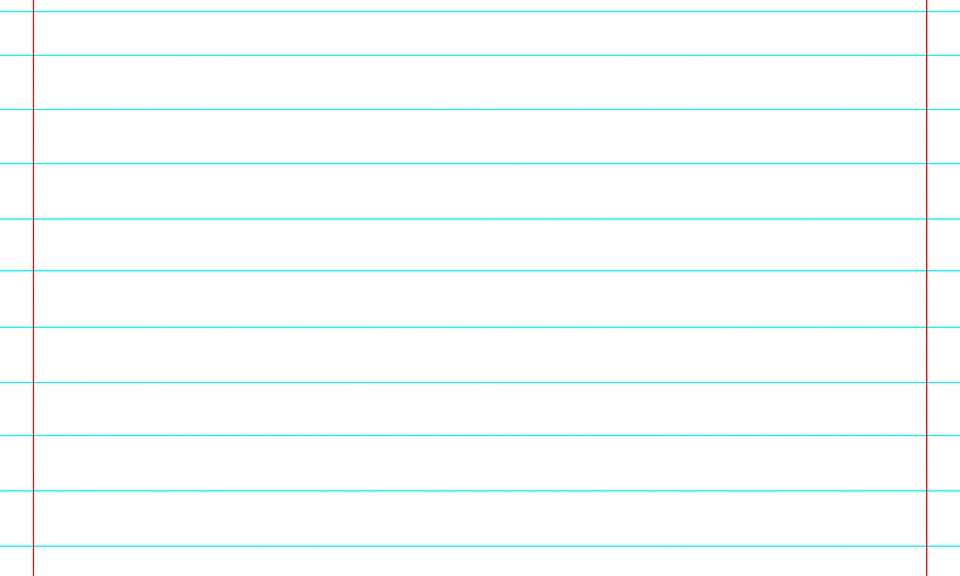 Cuando una persona sufre una violación y dentro de las primeras 72 horas denuncia o llega a un hospital de la CCSS, de inmediato se toman las medidas necesarias para ofrecerle la atención definida en el Programa.
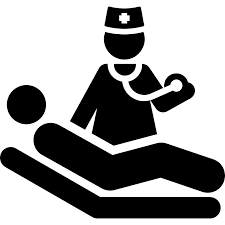 Toma de pruebas:
Las primeras horas luego del delito de violación son fundamentales para la recolección de pruebas médicas forenses  que serán útiles para la investigación judicial.
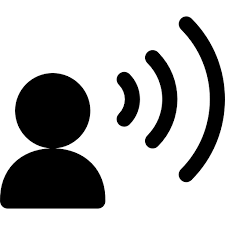 Atención emocional:
Se brinda la atención, protección y soporte emocional necesario para disminuir el impacto psicológico en la persona víctima.
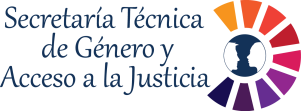 Para mayor información:
proyecto_err@poder-judicial.go.cr /Tel. 2295-4289 / 2295-4407, o presentarse al la oficina más cercana del OIJ o de la Fiscalía.
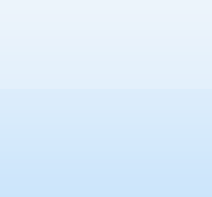 8
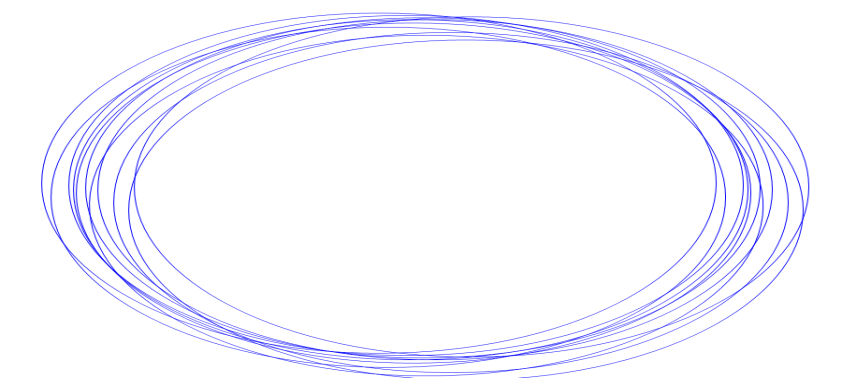 Programa: Equipos de Respuesta Rápida para la Atención Integral a Víctimas de Violación Sexual (ERRVV)
Beneficios del programa para las personas víctimas
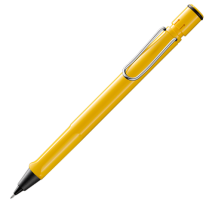 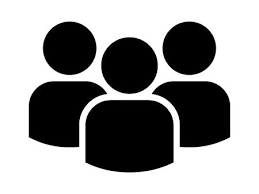 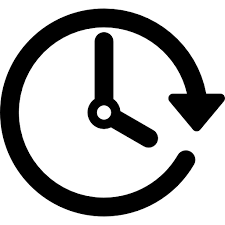 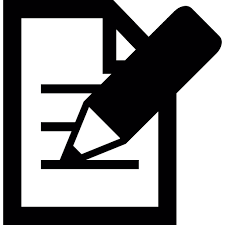 Se busca una sola toma de Denuncia, para no causarle mas afectación a la persona.
El tiempo para atender a la persona es mucho más rápido.
Atención rápida por el personal del Poder Judicial y de los Hospitales de la CCSS
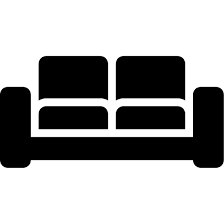 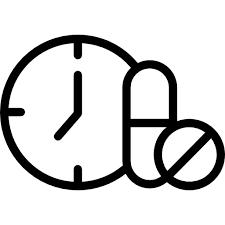 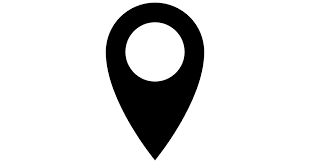 Se aplican medicamentos para prevenir el contagio de VIH y otras enfermedades
Las personas víctimas serán atendidas en el lugar en donde ocurrieron los hechos, y no son trasladadas a San José para su atención.
Se trata de establecer lugares privados para atender a la persona víctima.
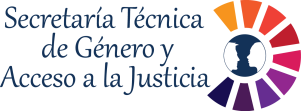 Para mayor información:
proyecto_err@poder-judicial.go.cr /Tel. 2295-4289 / 2295-4407, o presentarse a la oficina más cercana del OIJ o de la Fiscalía.
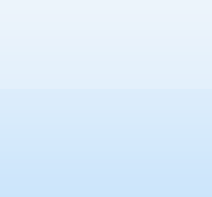 9
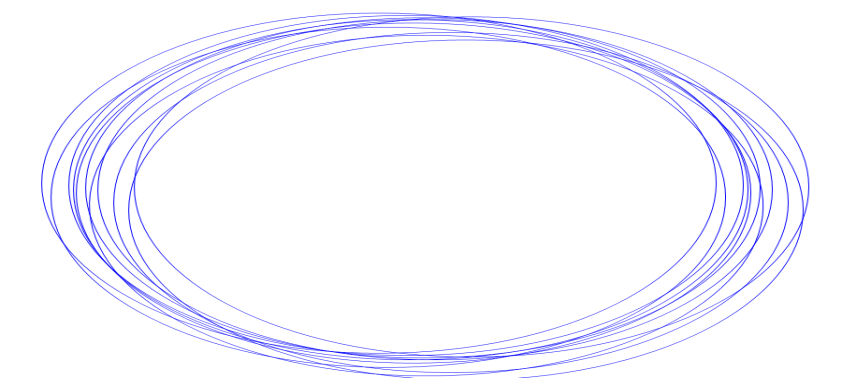 Programa: Equipos de Respuesta Rápida para la Atención Integral a Víctimas de Violación Sexual (ERRVV)
Zonas del país en las que se implementa el Programa
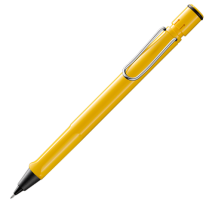 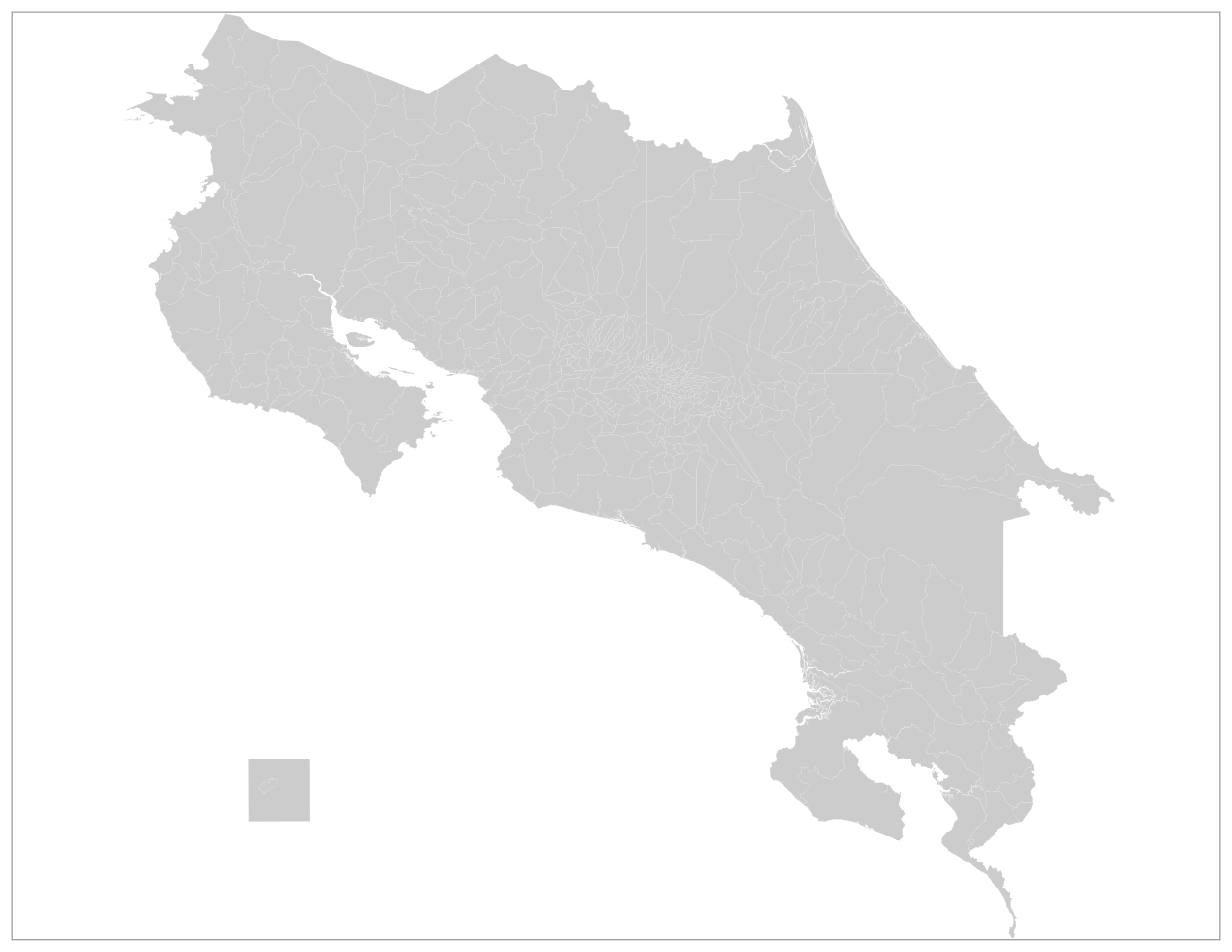 Puntarenas (Quepos, Jaco, Parrita).
Cartago.
Liberia, Nicoya y Santa Cruz.
San José, I, II y III Circuito. Judicial.
Alajuela.
San Carlos.
Heredia.
Limón.
Pococi.
Pérez Zeledón.
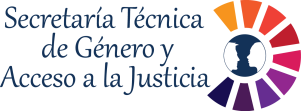 Para mayor información:
proyecto_err@poder-judicial.go.cr /Tel. 2295-4289 / 2295-4407, o presentarse a la oficina más cercana del OIJ o de la Fiscalía.
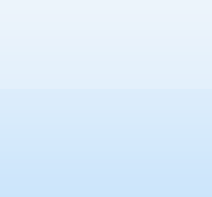 10
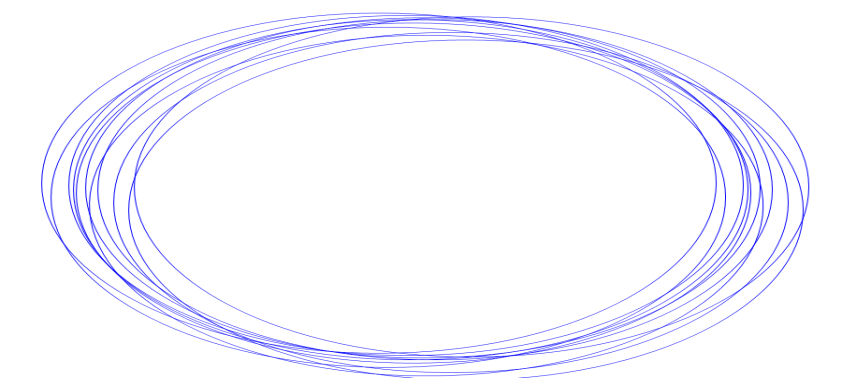 Programa: Equipos de Respuesta Rápida para la Atención Integral a Víctimas de Violación Sexual (ERRVV)
¿Dónde acudir en caso de ser víctima del delito de violación?
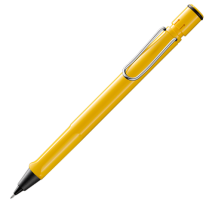 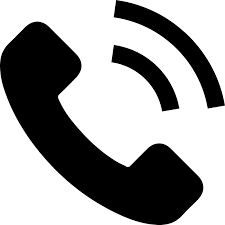 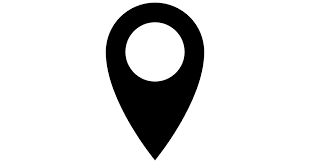 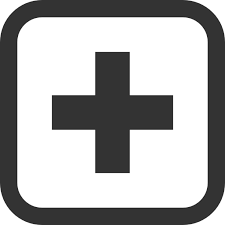 Llamando a:
Acudiendo a:
Acudiendo a:
Servicio de Emergencias 911
El servicio de emergencias del Hospital más cercano.
La Oficina del OIJ más cercana  del lugar donde ocurrieron los hechos.
Oficina de Recepción de Denuncias en San José del OIJ.
Línea confidencial: OIJ 800-8000-645, ó Teléfonos 2295-3000/2295-3336
Oficina de la Fiscalía más cercana del lugar donde ocurrieron los hechos.
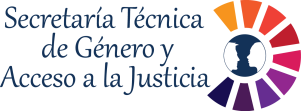 Para mayor información:
proyecto_err@poder-judicial.go.cr /Tel. 2295-4289 / 2295-4407, o presentarse a la oficina más cercana del OIJ o de la Fiscalía.
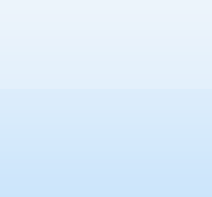 11
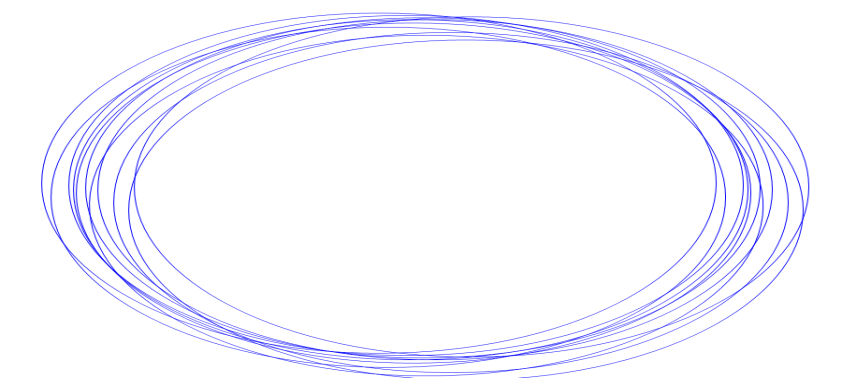 Programa: Equipos de Respuesta Rápida para la Atención Integral a Víctimas de Violación Sexual (ERRVV)
¡Recuerde!
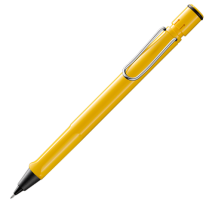 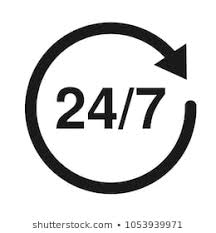 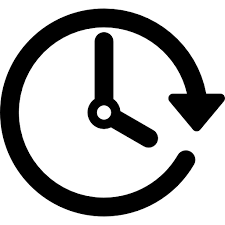 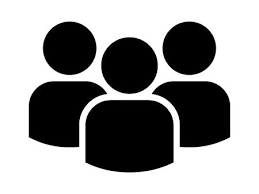 Las primeras 72 horas son fundamentales.
La primeras 72 horas luego del delito de violación sexual son fundamentales, las consecuencias pueden disminuir si se denuncia y se atiende el caso a tiempo. 
¡Denuncie!
Atención integral e inmediata.
El personal profesional de las oficinas del Poder Judicial y de los Hospitales de la CCSS deben brindar una atención inmediata de las personas víctimas, mediante la activación de este programa.
Disponibilidad 24/7.
Todas las personas que le atenderán están disponibles durante todo el año para la atención de las denuncias por el delito de violación (Programa de  ERRVV).
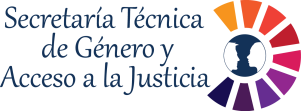 Para mayor información:
proyecto_err@poder-judicial.go.cr /Tel. 2295-4289 / 2295-4407, o presentarse a la oficina más cercana del OIJ o de la Fiscalía.
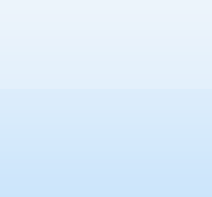 12
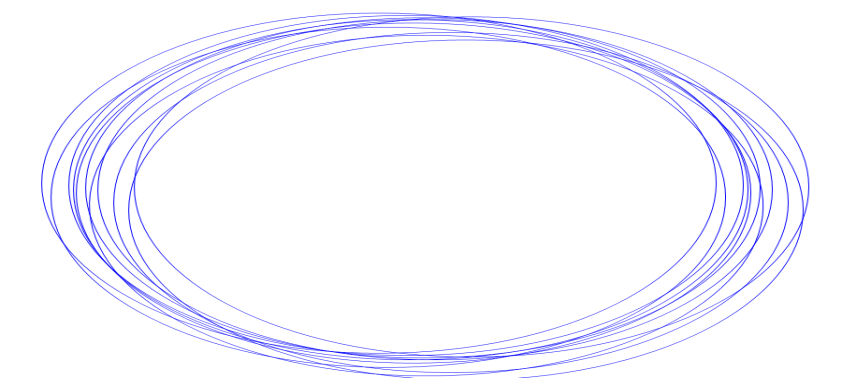 Programa: Equipos de Respuesta Rápida para la Atención Integral a Víctimas de Violación Sexual (ERRVV)
Objetivo en el Poder Judicial :Garantizar el Acceso  a la Justicia.
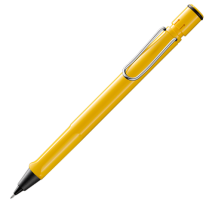 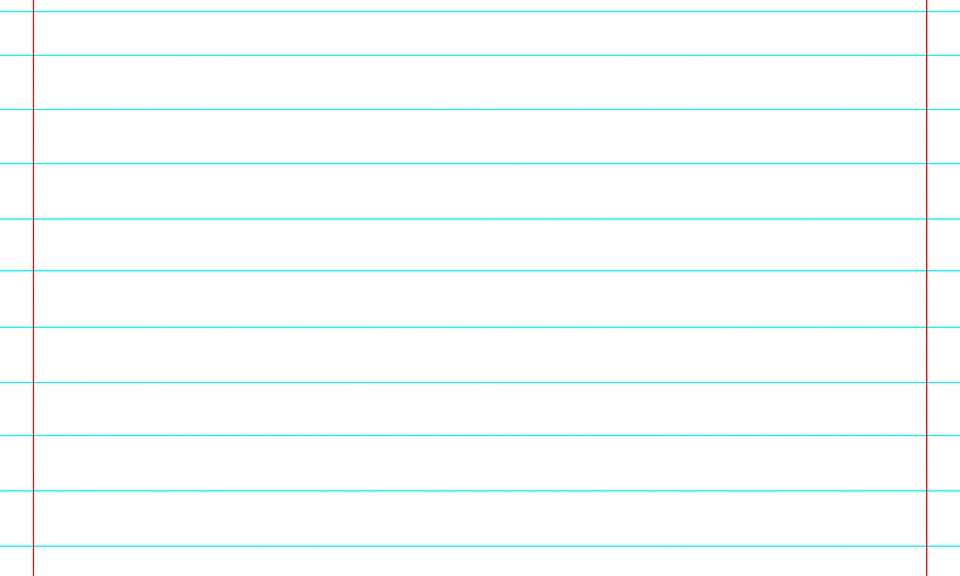 Que se le tome su declaración en un lugar seguro y privado. 
Se respete la confidencialidad de la información. 
Le atienda personal profesional con capacitación y sensibilización en el tema. 
Recibir la información y orientación necesaria con un lenguaje claro, sencillo.
Se le explique sobre todo el trámite o diligencias que debe realizar.
Recibir atención psicológica.
Recibir atención médico forense para recolección de muestras importantes para la investigación.
Cuando se  denuncia por el delito de violación, se tiene derecho a exigir:
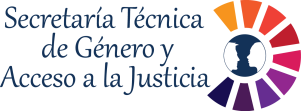 Para mayor información:
proyecto_err@poder-judicial.go.cr /Tel. 2295-4289 / 2295-4407, o presentarse a la oficina más cercana del OIJ o de la Fiscalía.
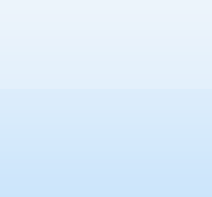 13
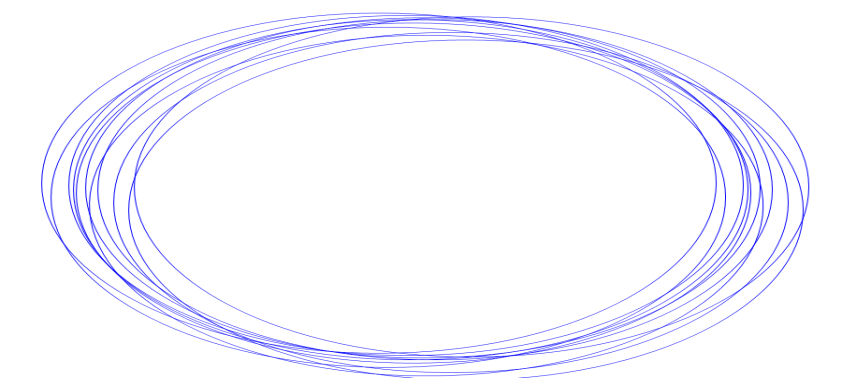 Programa: Equipos de Respuesta Rápida para la Atención Integral a Víctimas de Violación Sexual (ERRVV)
Objetivo en los Hospitales de la CCSS :Garantizar la atención en la  salud
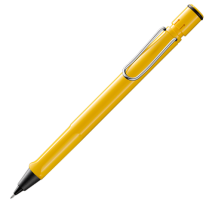 Se le debe brindar la atención médica necesaria para atender su estado de salud. 
No es requisito que se ponga una denuncia en el Poder Judicial para que se le atienda en el centro hospitalario. 
Se le debe garantizar la aplicación del medicamento Antirretroviral, en caso de necesitarlo, para prevenir el contagio de VIH, y que se le informe todo lo necesario sobre este medicamento. 
Recibir tratamiento para otras enfermedades de transmisión sexual. 
Recibir  atención psicológica.
Informarle sobre la anticoncepción de emergencia.
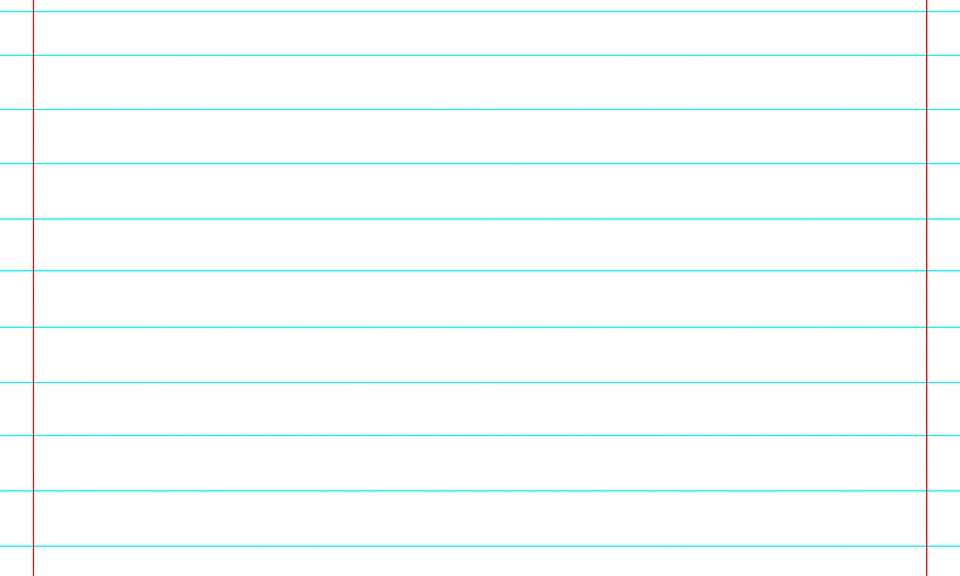 Usted tiene derecho a recibir atención en los servicios de salud de los Hospitales de la CCSS.
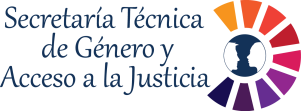 Para mayor información:
proyecto_err@poder-judicial.go.cr /Tel. 2295-4289 / 2295-4407, o presentarse a la oficina más cercana del OIJ o de la Fiscalía.
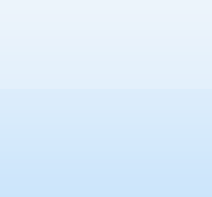 14
Equipos de Respuesta Rápida para la Atención Integral a Víctimas de Violación Sexual (ERRVV)
Programa
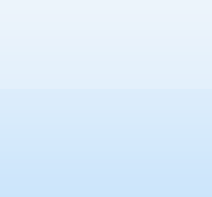 Iniciativa de la Presidencia de la Corte Suprema de Justicia para fortalecer el servicio de las víctimas de violación sexual.
Para más información sobre el programa, favor comunicarse:
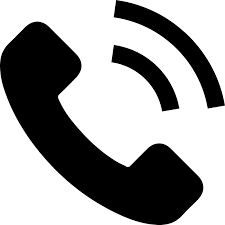 Teléfono: 2295-4289 / 22954407
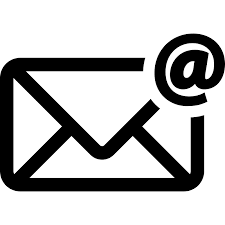 Correo: proyecto_err@poder-judicial.go.cr / sec_genero@poder-judicial.go.cr
Oficina: Secretaría Técnica de Género y Acceso a la Justicia del Poder Judicial
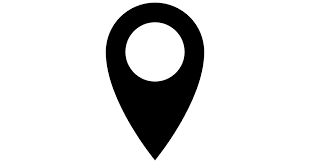 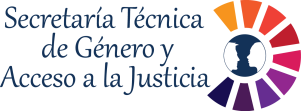 Para mayor información: proyecto_err@poder-judicial.go.cr /Tel. 2295-4289 / 2295-4407, o presentarse a la oficina más cercana del OIJ o de la Fiscalía.